Intel’s Core 2 family - TOCK lines
The Skylake line
Dezső Sima
Vers. 3.1
October 2018
1. Introduction
2. The Core 2 line
3. The Nehalem line
4. The Sandy Bridge line
5. The Haswell line
6. The Skylake line
7. The Kaby Lake line
8. The Kaby Lake Refresh line
9. The Coffee Lake line
10. The Cannon Lake line (outlook)
Contents
6.1 Introduction
6.2 Major enhancements of the Skylake line vs. 
         the Broadwell line
6.3 Major innovations of the Skylake line
6.4 Skylake based processor lines
6. The Skylake line
Only Sections 6.1 to 6.3 will be discussed.
6.1 Introduction
5.1 Introduction (1)
6.1 Introduction (1)
6.1 Introduction
The Skylake line is built on 14 nm technology.
Announced:  08/2015
Available:     10/2015
Skylake processors are termed also as the 6. gen. Intel Core processors, as indicated below.
1. gen.
2. gen.
4. gen.
3. gen.
6. gen.
5. gen.
Broad-
well

New
Process

14 nm
IvyBridge

New
Process

22 nm
Core 2

New
Microarch.

65 nm
Nehalem

New
Microarch.

45 nm
SandyBridge

New
Microarch.

32 nm
Haswell

New
Microarchi.

22 nm
Penryn

New
Process

45 nm
West-
mere

New
Process

32 nm
Skylake

New
Microarchi.

14 nm
TICK
TOCK
TOCK
TICK
TICK
TOCK
TOCK
TICK
TOCK
Figure : Intel’s Tick-Tock development model (Based on [1])
*
6.1 Introduction (2)
The Skylake line -1
Key new features of the ISP 
and the microarchitecture
2 YEARS
TICK  Pentium 4 ( Cedar Mill)
Pentium D (Presler)
01/2006
2 YEARS
65nm
New microarch.: 4-wide core,
 128-bit SIMD FX/FP EUs,
 shared L2 , no HT
TOCK   Core 2
07/2006
TICK  Penryn Family
11/2007
2 YEARS
45nm
New microarch.: 4 cores, integr. MC,
QPI, private L2, (inclusive) L3, HT
TOCK  Nehalem
11/2008
In package integrated GPU
TICK  Westmere
01/2010
2 YEARS
32nm
New microarch.: 256-bit (FP) AVX,
  ring bus, integrated GPU
TOCK  Sandy Bridge
01/2011
TICK  Ivy Bridge
04/2012
2 YEARS
22nm
New microarch.: 256-bit (FX) AVX2, 
L4 cache (discrete eDRAM), TSX
TOCK Haswell
06/2013
TICK  Broadwell
Shared Virtual Memory
09/2014
New microarch.: 5-wide core,
ISP, Memory Side L4 cache, no FIVR
TOCK Skylake
10/2015
4 YEARS
Optane memory, in KBL G series:
in package integr. CPU, GPU, HBM2
14nm
TOCK Kaby Lake
08/2016
(USB Gen. 2, integr. conn., Optane 2)
TOCK Coffee Lake
10/2017
AVX512
?? YEARS
05/2018
TICK  Cannonlake
10nm
TOCK Icelake
??/2019
Figure is based on [3])
*
6.1 Introduction (2b)
The Skylake line -2
Key new features
 in power management
2 YEARS
01/2006
TICK  Pentium 4 ( Cedar Mill)
Pentium D (Presler)
2 YEARS
65nm
Clock gating, PECI, 
Platform Thermal Control by
 3. party controller
07/2006
TOCK   Core 2
TICK  Penryn Family
11/2007
EDAT
2 YEARS
45nm
Integrated Power Gates, PCU,
Turbo Boost
TOCK  Nehalem
11/2008
TICK  Westmere
01/2010
2 YEARS
32nm
TOCK  Sandy Bridge
01/2011
Turbo Boost 2.0
TICK  Ivy Bridge
04/2012
2 YEARS
22nm
FIVR
TOCK Haswell
06/2013
2. gen. FIVR
TICK  Broadwell
09/2014
Speed Shift Technology,
 Duty Cycle control, 
No FIVR (except Skylake X)
TOCK Skylake
10/2015
4 YEARS
14nm
TOCK Kaby Lake
08/2016
Speed Shift Technology v2
In H-series: TVB
(Thermal Velocity Boost)
TOCK Coffee Lake
10/2017
05/2018
TICK  Cannonlake
10nm
TOCK Icelake
??/2019
Figure is based on [3])
*
6.1 Introduction (3)
Performance improvements provided by Skylake
According to sources quoting Intel’s statements [206] on average, Skylake has  10% better 
  performance, 30% better graphics performance.
*
6.1 Introduction (4)
Single thread IPC in Intel’s basic architectures (Based on [195])
2
24%
1.9
22%
Per Generation
20%
Cumulative
1.8
18%
1.7
16%
1.6
14%
1.5
12%
10%
1.4
8%
1.3
6%
1.2
4%
1.1
2%
0%
1
NHM (w/o SMT)
IVB
SKL
SNB
HSW
BRW
WSM
Pentium MDothan
Penryn
Core 2
Note that Intel raised IPC in the Core family only less then 2-times  in about 10 years.
*
6.1 Introduction (5)
Skylake-based processor lines
The Skylake family
Skylake-E

(2-chip designs)
LGA2066
X299 PCH
Skylake Mobiles

(SOCs)
BGA1515/1356/1440)
Skylake Desktops

(2-chip designs)
LGA1151
100 series PCH
Skylake-SP
(2S servers)
(2-chip designs)
LGA3647
C620 series PCH
Skylake Microservers

(SOCs/2-chip designs)
BGA1440
LGA1151/C230 PCH
Up to 28 cores
Platinum/Gold/Silver/Bronze
designations
Up to 10 cores
i7 designation
Up to 4 cores + G
m3/m5/m7 designartions
i3/i5/i7 designations
Up to 4 cores + G
i3/i5/i7 designations
4 cores w/without G
E3 designation
(See on a
 subsequent slide)
(See on a
 subsequent slide)
(See on a
 subsequent slide)
(See on a
 subsequent slide)
(Won't be
detailed here)
[Speaker Notes: ridge-ex]
1. Introduction (2)
6.1 Introduction (6)
The Skylake (6th Gen) mobile and desktop lines - Overview
Mobiles (SoC designs)
4.5 W Core M-line (Y-line) (BGA1515)
Core m7-6Y7x, 2C+HD 515, HT, 10/2015
Core m5-6Y5x, 2C+HD 515, HT, 10/2015
Core m3-6Y3x, 2C+HD 515, HT, 10/2015
15 W U-line (SoC, BGA1356)
Core i7-66x0U/65x0U, 2C+HD 515, HT, 10/2015 
Core i5-63x0U/62x0U, 2C+HD 515, HT, 10/2015
Core i3-6100U,            2C+HD 515, HT, 10/2015
28 W U-line (SoC, BGA1356)
Core i7-65x7U, 2C+HD 550, HT, 10/2015 
Core i5-62x7U, 2C+HD 550, HT, 10/2015
Core i3-61x7U, 2C+HD 550, HT, 10/2015
45 W HQ/H-lines (BGA1440)
Core i7-6920HQ/6820HQ/6700HQ, 4C+HD 530, HT, 10/2015 
Core i5-6440HQ/6300HQ,              4C+HD 530, HT, 10/2015
Core i3-6100H,                             2C+HD 530, HT, 10/2015
SoC: System on Chip
6.1 Introduction (7)
Desktops (2-chip designs, 100 Series chipset)
35 W S-lines (LGA 1151)
Core i7-6700T                       4C+HD 530, HT, 10/2015 
Core i5-6600T/6500T/6400T, 4C+HD 530, HT, 10/2015
Core i3-6300T/6100T,           2C+HD 530, HT, 10/2015
65 W S-lines (LGA 1151)
Core i7-6700,                  4C+HD 530, HT, 10/2015 
Core i5-6600/6500/6400  4C+HD 530, HT, 10/2015
Core i3-6320/6300/6100, 2C+HD 530, HT, 10/2015
91 W S-lines, unlocked (LGA1151)
Core i7-6700K/6600K, 4C, HT, 8/2015
HEDs (2-chip designs, X299 PCH)
140 W X-line, unlocked (LGA2066)
   Core i7-7800X/7820X/7900X, 10C, HT, 6/2017
6.1 Introduction (8)
Microservers
25 W v5-lines (LGA 1151)
Xeon E3-1240L v5, 4C, HT, 10/2015
Xeon E3-1235L v5, 4C+HD P530, HT, 10/2015
25 W v5-lines (BGA 1440)
Xeon E3-1505L v5, 4C+HD P530, HT, 10/2015
45 W v5-lines (LGA 1151)
Xeon E3-1260L v5, 4C, HT, 10/2015
45 W v5-lines (BGA 1440)
Xeon E3-1505M/1535M v5, 4C+HD P530, HT, 10/2015 
Xeon E3-1545M/1575M v5, 4C+HD P580, HT, 1/2016
80 W v5-lines (LGA1151)
Xeon E3-12x0L v5, 4C, HT, 10/2015
Xeon E3-12x5L v5, 4C+HD P530, HT, 10/2015
6.1 Introduction (9)
Main enhancements and innovations of Intel’s Skylake microarchitecture [200]
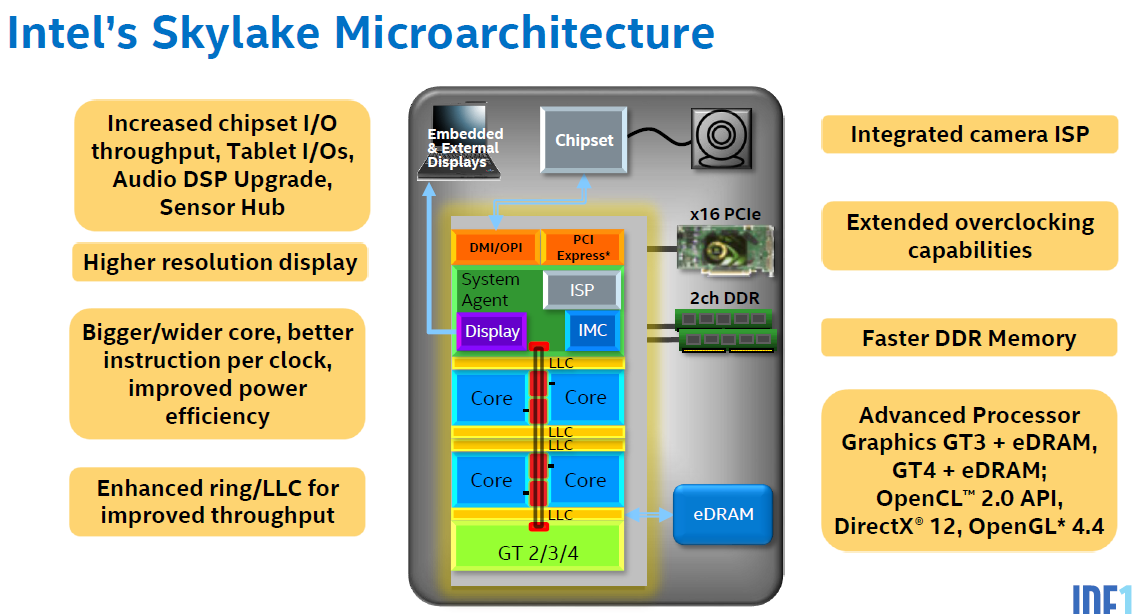 ISP: Image Signal Processor
This diagram shows a kind of "superset" of Skylake. Different versions will not include all
  of these parts, but these are all the different components that can be included.
*
6.1 Introduction (10)
The Skylake die [208]
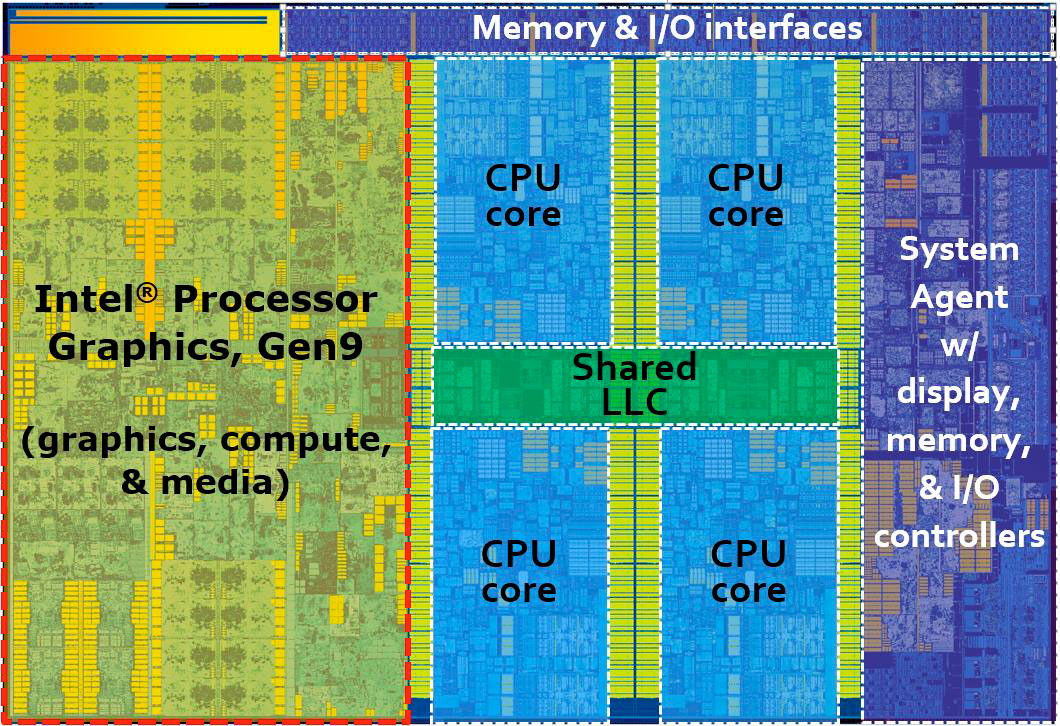 6.2.1 More advanced microarchitecture of the cores
6.2.2 Enhanced graphics
6.2.3 Support of PCIe 3.0
6.2 Major enhancements of the Skylake line
Enhancement: Továbbfejlesztés
6.2 Major enhancements of the Skylake line (1)
6.2 Major enhancements of the Skylake line
6.2.1 More advanced microarchitecture of the cores [239]
Frontend
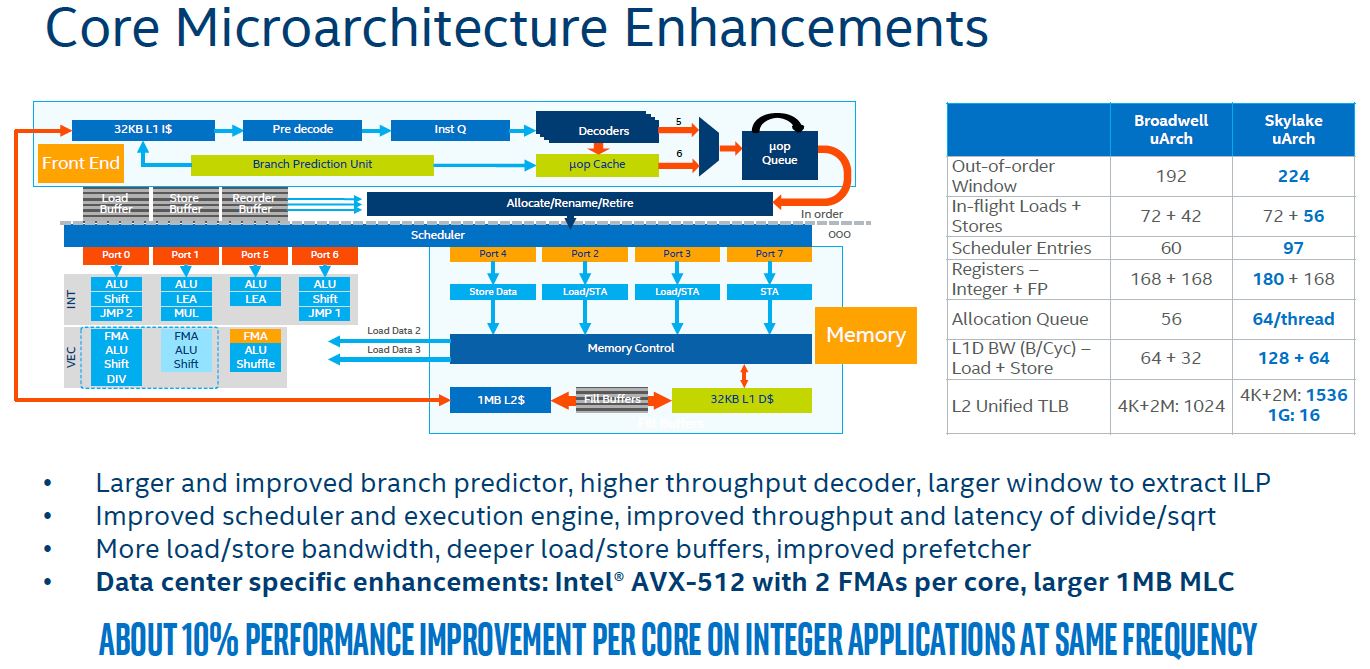 Backend
Note
The Skylake core is basically a master superset (see above) core with two derivatives:
the server core (supporting e.g. AVX-512) and 
the client core.
6.2.1 More advanced microarchitecture of the cores (1)
Key improvements of the microarchitecture of the cores
5-wide decoding (vs. 4 previously)
larger buffer and register sizes (as detailed subsequently).
*
6.2.1 More advanced microarchitecture of the cores (2)
5-wide decoding -1
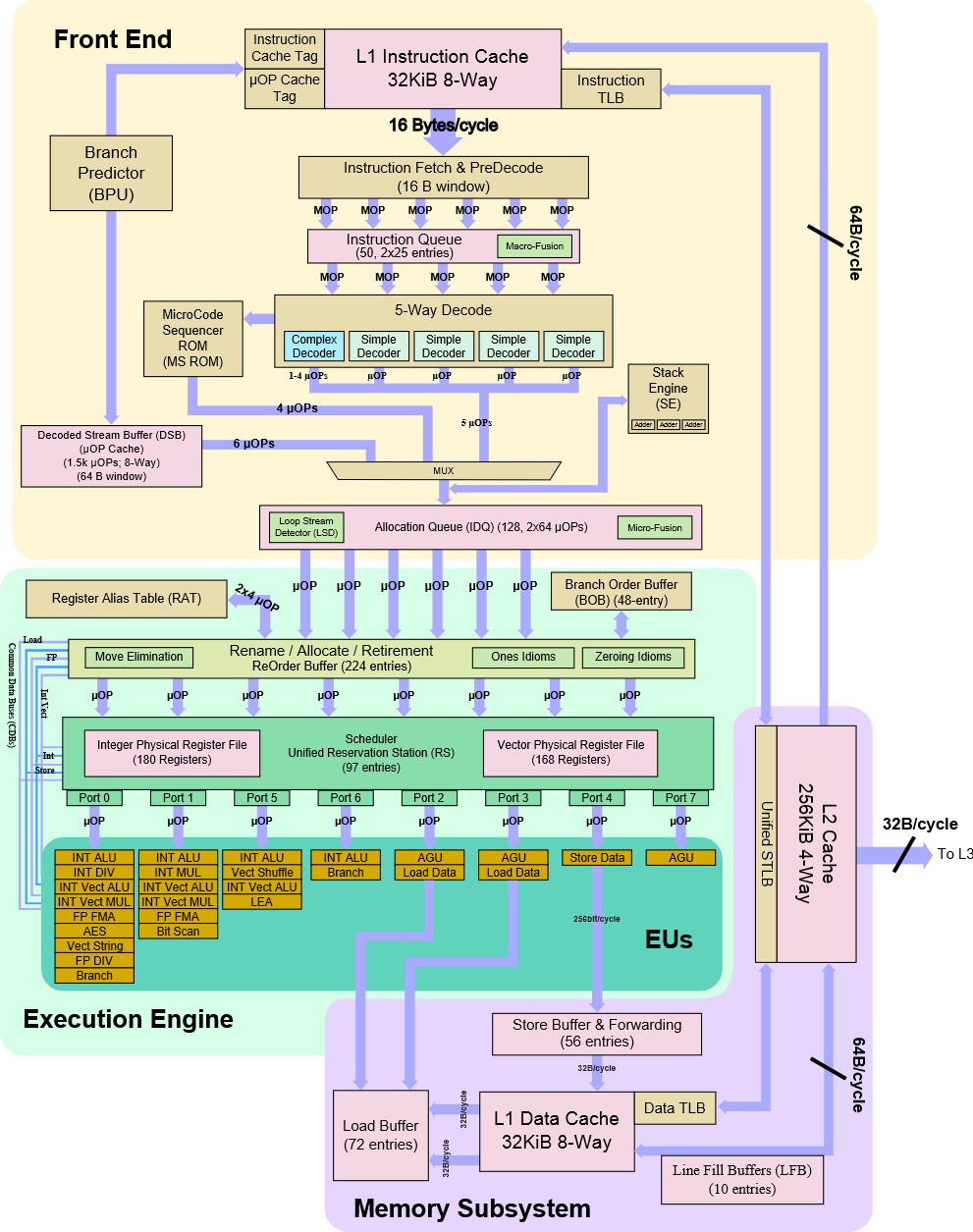 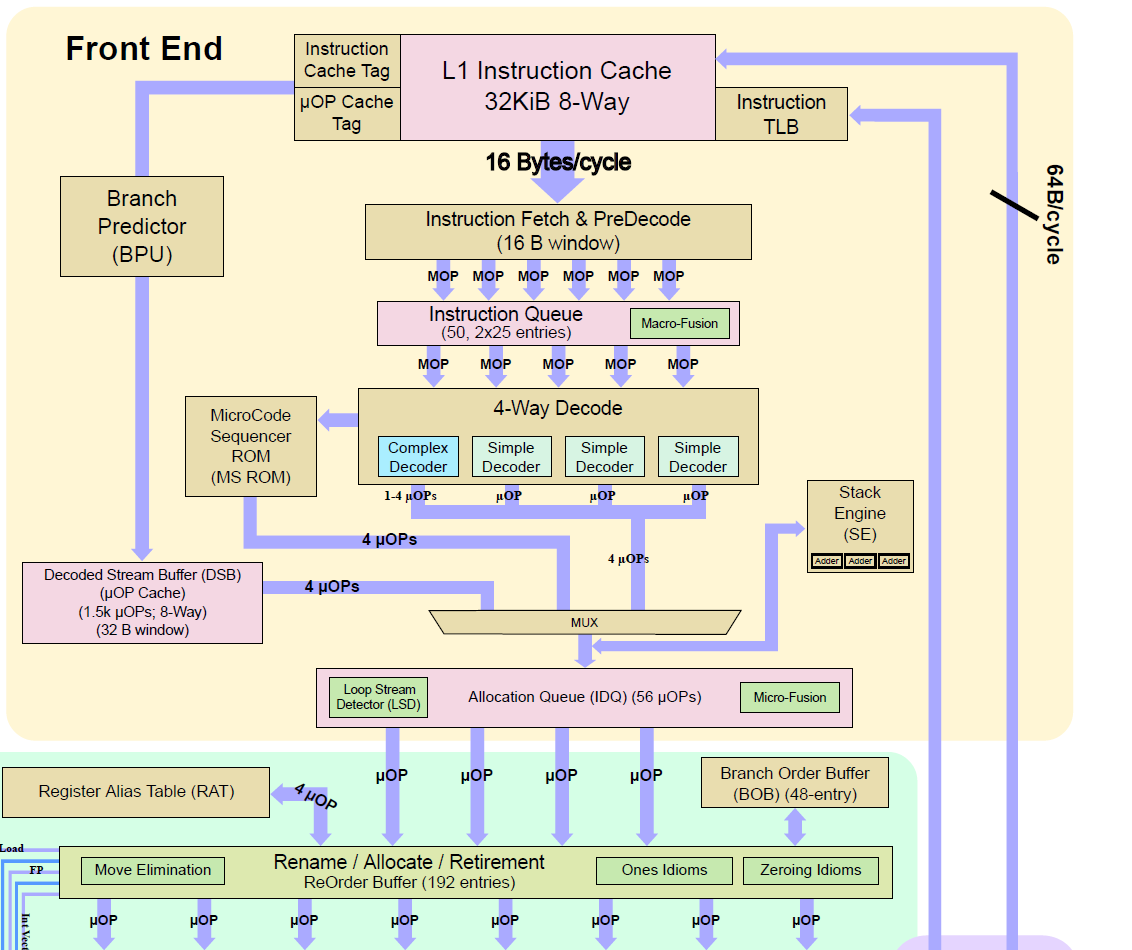 Skylake’s frontend [240]
Broadwell’s frontend [241]
*
6.2.1 More advanced microarchitecture of the cores (3)
5-wide decoding -2
With 5-wide decoding the front-end becomes also 5-wide, as shown below.
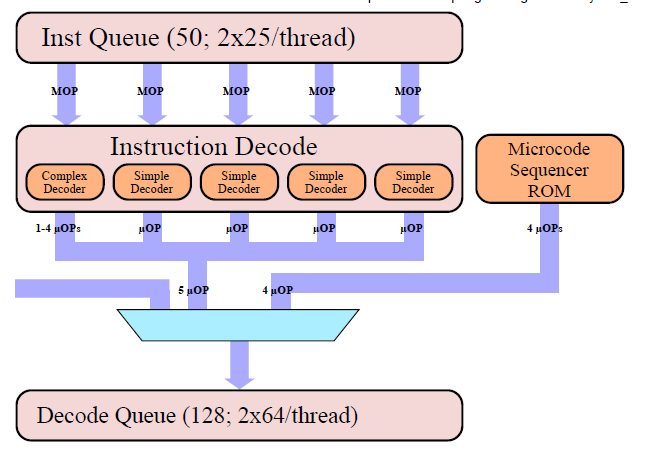 μOP cache
6 μOP
Figure: Decoding in Skylake's core [240]
https://en.wikichip.org/wiki/intel/microarchitectures/skylake_(client)
*
6.2.1 More advanced microarchitecture of the cores (4)
5-wide decoding -3
Front-end width in Intel's microarchitectures
Up to the Pentium 4 (2000): 3-wide
Beginning with the Core 2 (2006): 4-wide
Beginning with the Skylake (2015): 5-wide
As illustration see the next Figures.
Remark
Also AMD's highly successful K7 Athlon microarchitecture (1999) had a front-end width of 3,
  subsequently, AMD switched only quite late to a 4-wide microarchitecture along with their K15
  Bulldozer line (in 2011).
*
6.2.1 More advanced microarchitecture of the cores (5)
Figure: Block diagram of AMD’s Athlon microarchitecture (1999) [4]
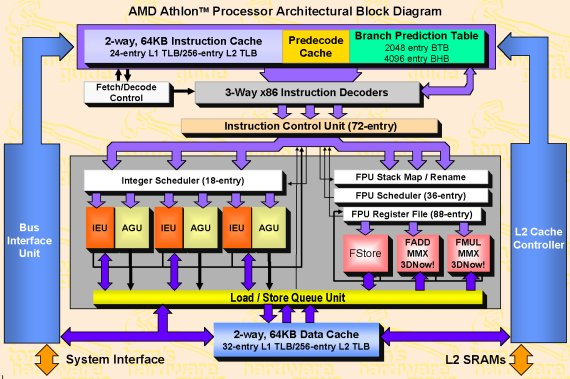 6.2.1 More advanced microarchitecture of the cores (6)
Figure: Block diagram of Intel’s Pentium 4 microarchitecture 2000) [5]
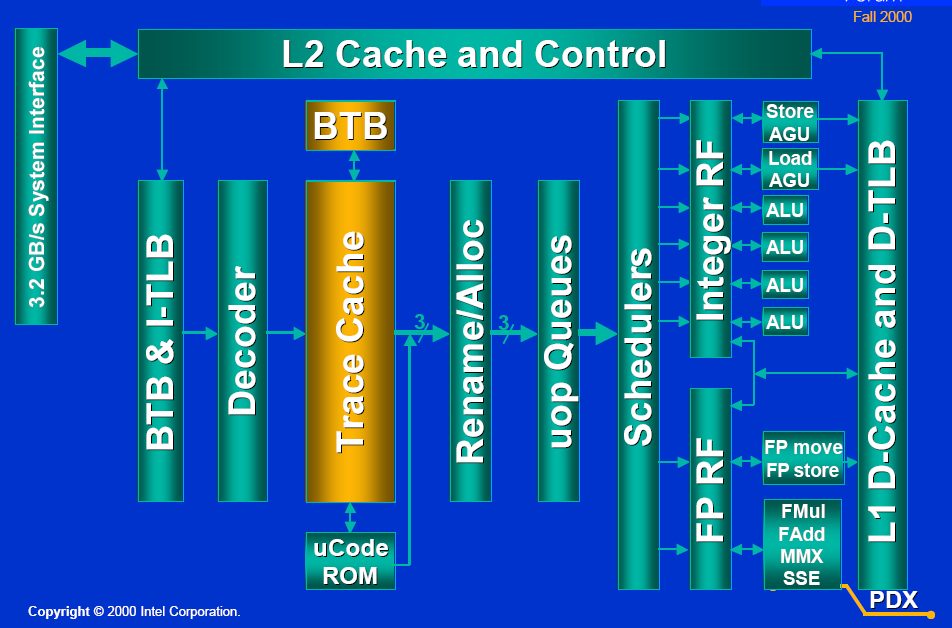 Retire width: 3 instr./cycle
6.2.1 More advanced microarchitecture of the cores (7)
Figure: Block diagram of Intel’s Core 2 microarchitecture (2006) [3]
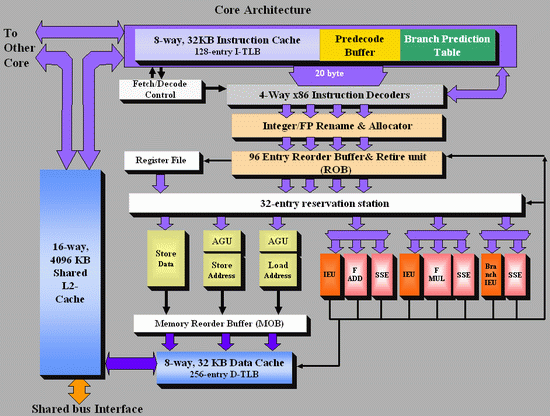 6.2.1 More advanced microarchitecture of the cores (8)
Larger buffer and register sizes
Instruction window (ROB), buffer and register sizes of subsequent generations of the
  Core 2 family [200]
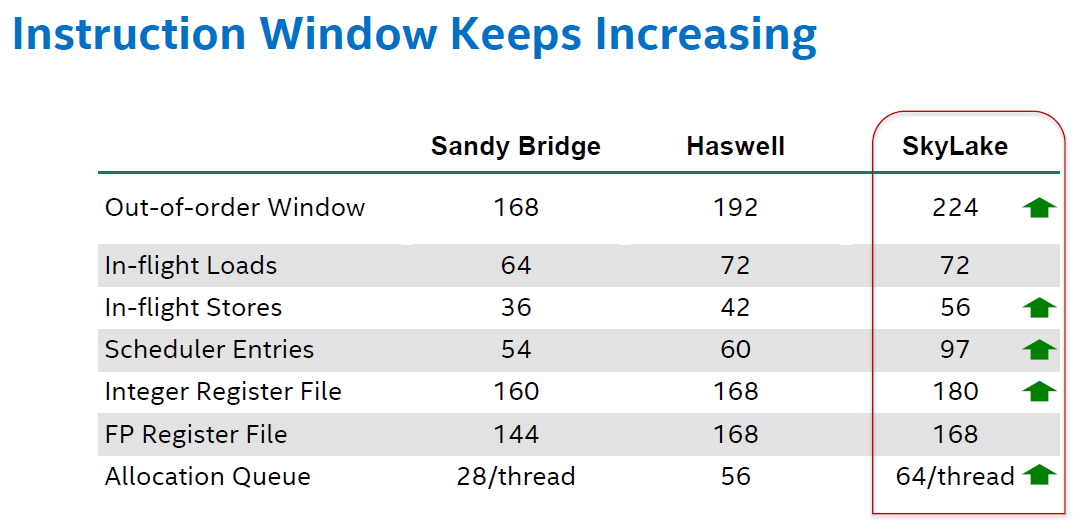 Out-of-order Window: Reorder Buffer (ROB)
6.2.2 Enhanced graphics (1)
6.2.2 Enhanced graphics
Performance increase of Intel’s graphics over generations [196]
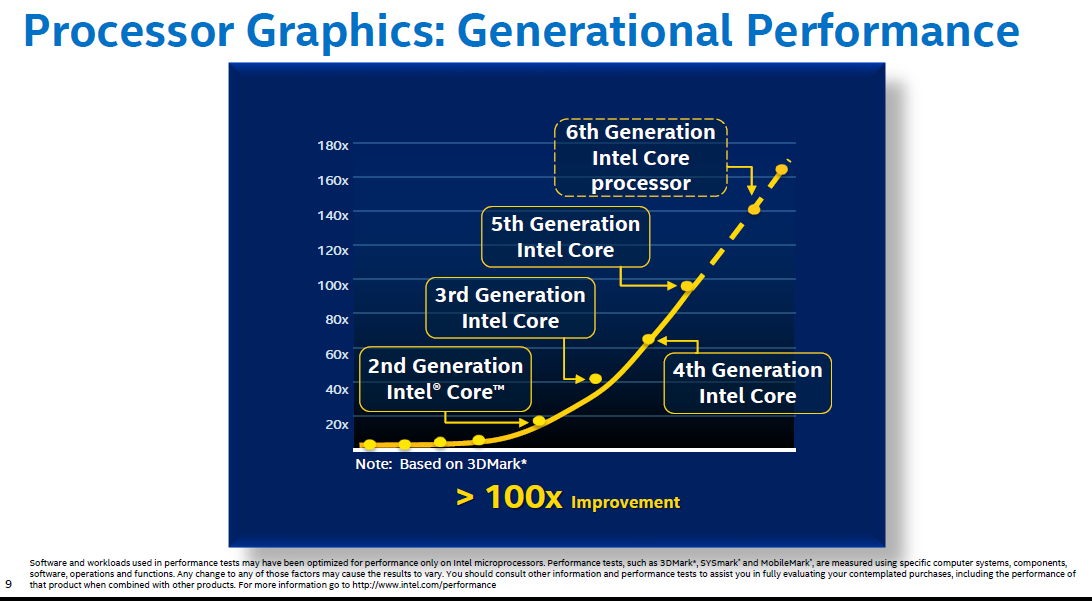 Skylake
Broadwell
Haswell
Ivy Bridge
Sandy Bridge
6.2.2 Enhanced graphics (2)
Evolution of main features of Intel’s graphics families
6.2.2 Enhanced graphics (3)
Main features of the Skylake line [190]
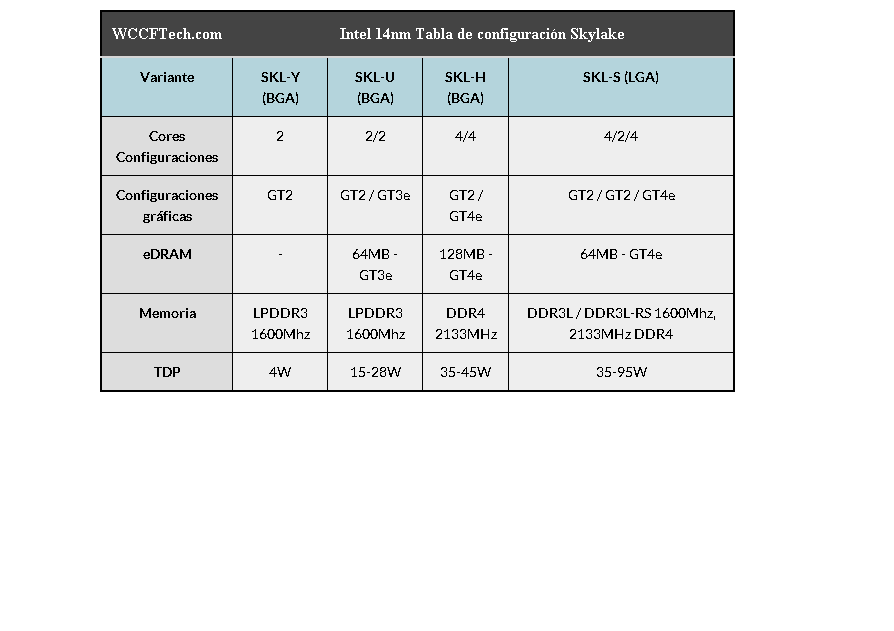 Tablets
Mobiles
High-perf.
mobiles
Desktops
6.2.2 Enhanced graphics (4)
Skylake/Gen9 graphics architecture overview [196]
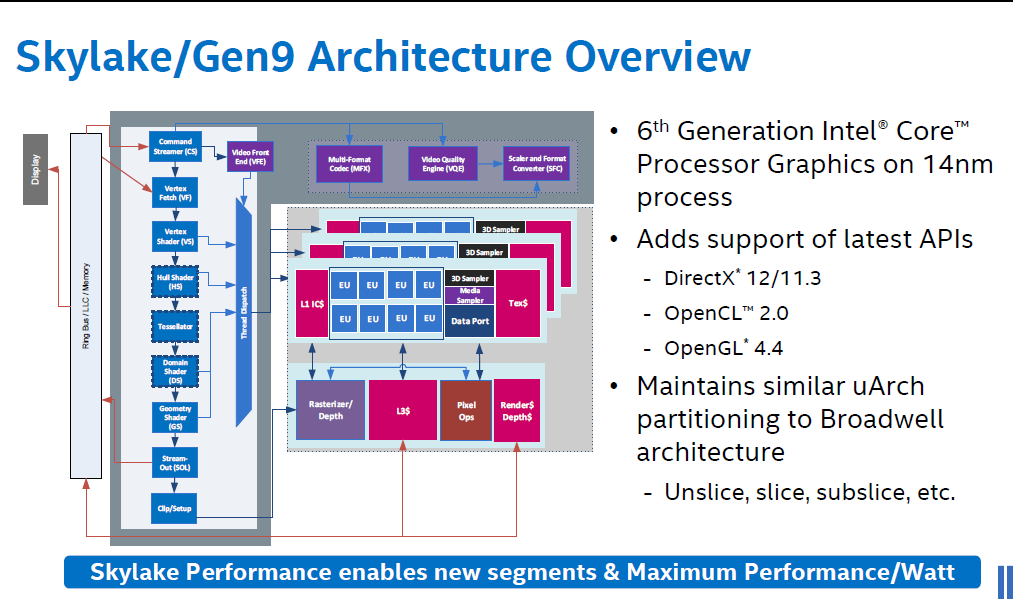 GT2
6.2.2 Enhanced graphics (5)
Gen9 graphics scalability -1 [196]
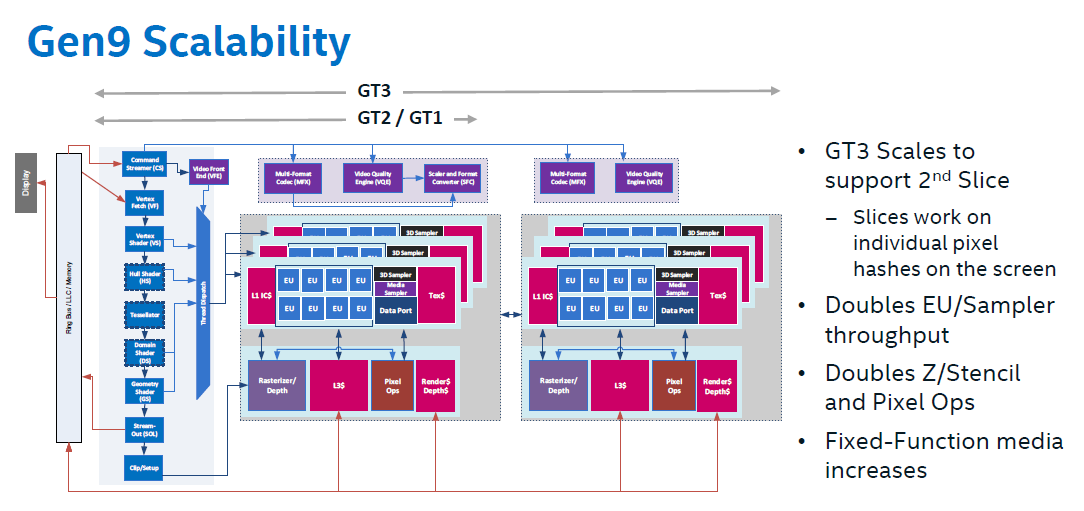 6.2.2 Enhanced graphics (6)
Gen9 graphics scalability -2 [196]
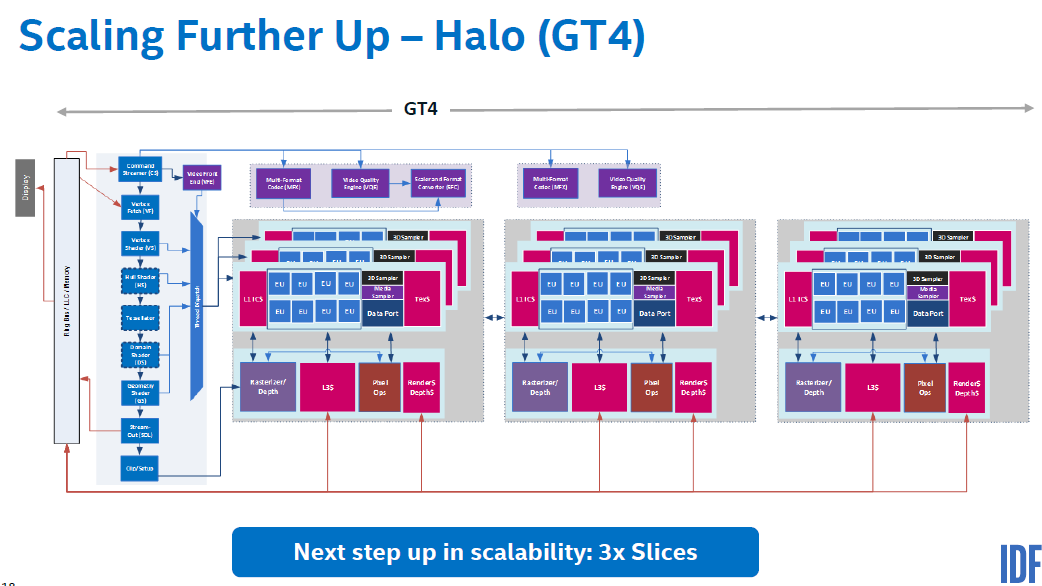 6.2.2 Enhanced graphics (7)
Gen9 graphics scalability -3 [196]
Scaling for GT 1.5 to reduce power
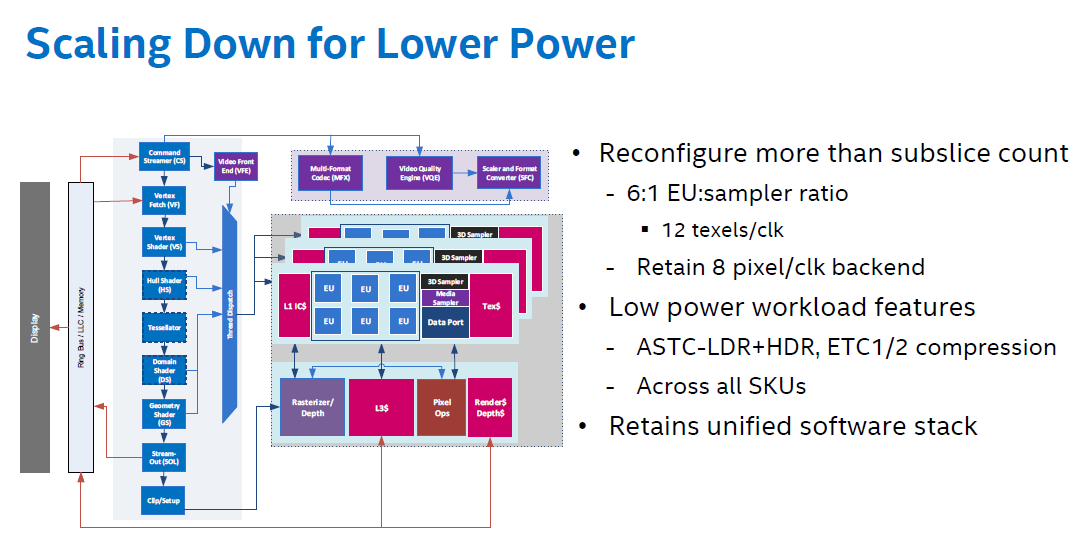 6.2.2 Enhanced graphics (8)
Gen9 graphics Codec support [196], [201]
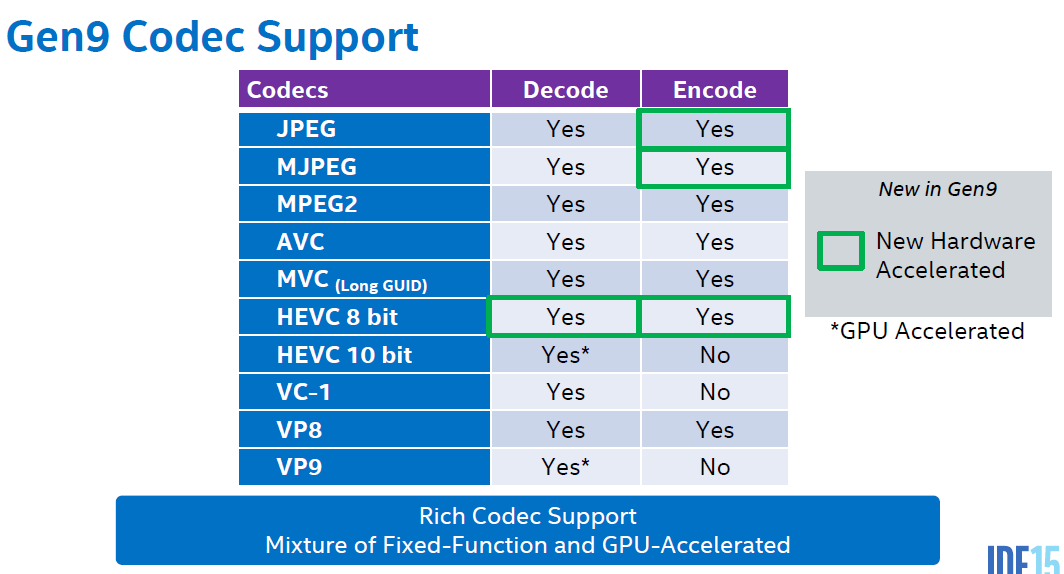 With the new hardware accelerated codec solution watching a movie or video conferencing
   can be done by highly efficient fixed-function circuits rather than by using more flexible, but 
   more power hungry CPU and GPU cores [201]
6.2.2 Enhanced graphics (9)
Gen9 graphics display support [201]
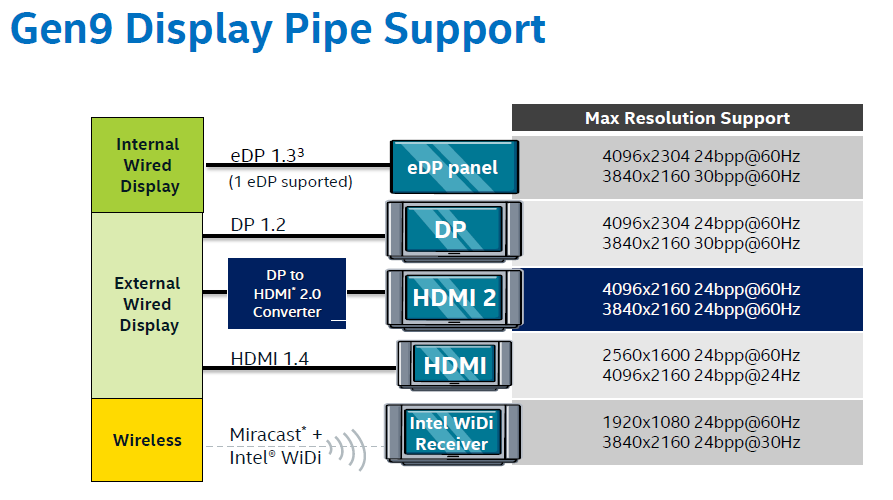 It supports 3 display pipes.
WiDi is Intel’s Wireless Display technology to transmit music, videos, movies, photos etc. 
       from a WiDi compatible computer to a compatible HDTV. 
    The initial version of WiDi supported only a low resolution of 720p, Skylake provides already
       HD quality with a resolution of 1080.
Miracast is a WiDi standard of the Wi-Fi Alliance providing HD quality.
6.2.2 Enhanced graphics (10)
Note
Skylake does not make use of the FIVR technology, as indicated in the Figure below.
The reason for omitting FIVR in Skylake (and probably also is the subsequent Cannonlake) is
      that it increases unduly the die temperature and limits overclocking.
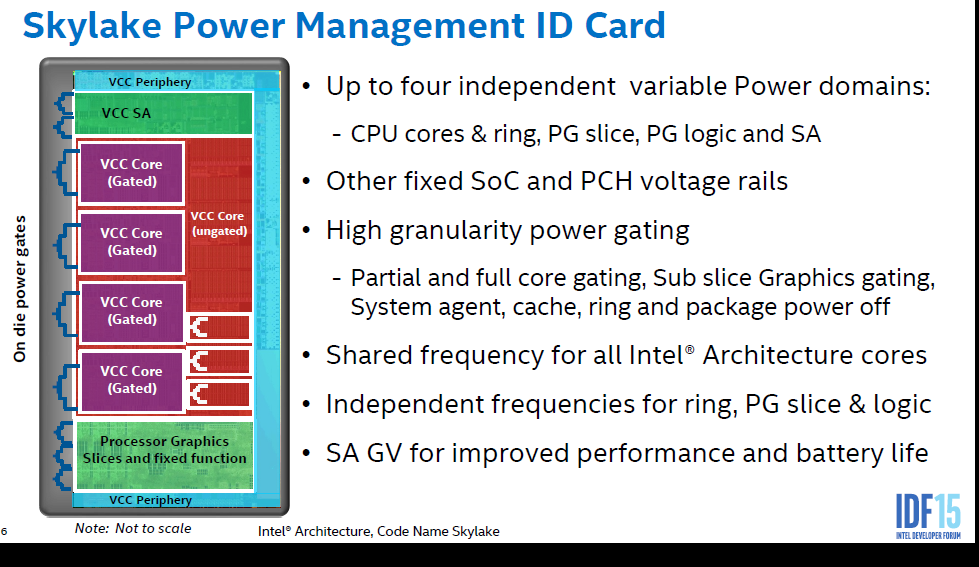 Note that all cores share the same voltage
  and even the same frequency.
Figure: Voltage domains of Skylake [200]
*
6.2.3 Support of PCIe 3.0 (1)
6.2.3 Support of PCIe 3.0
Example: Intel Core i7-6700K desktop processor platform [203]
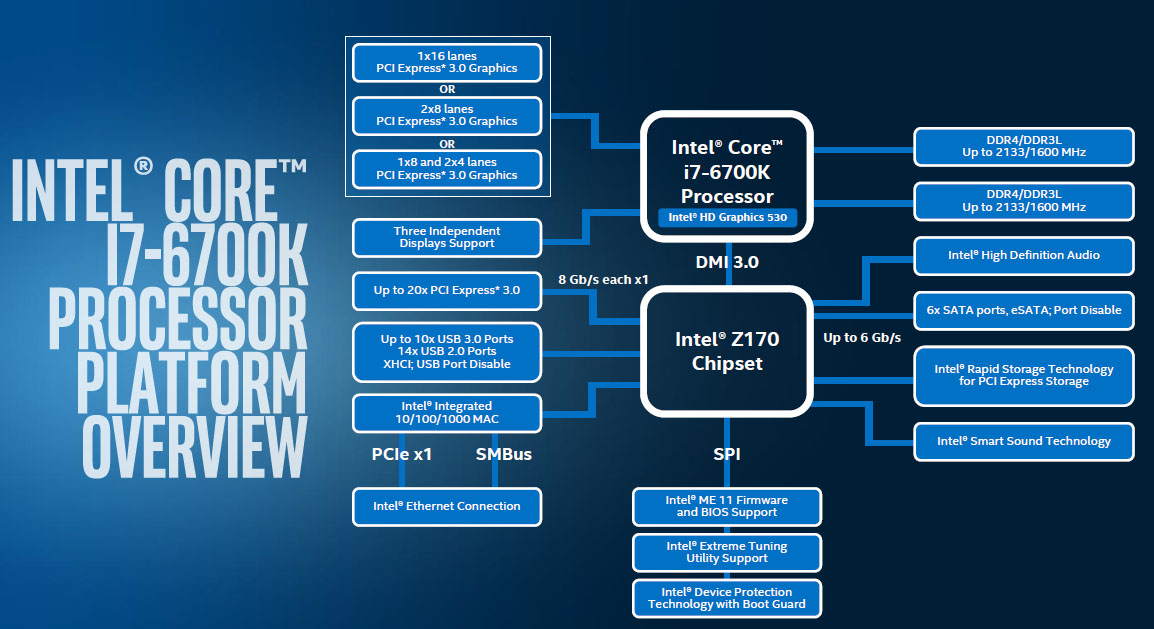 *
6.2.3 Support of PCIe 3.0 (2)
Performance features of the PCIe standards [227]
*
6.3.1 Integrated ISP (Image Signal Processing)
6.3.2 Memory Side Cache
6.3.3 Innovations in power management
6.3 Major innovations of the Skylake line
6.3.1 Integrated ISP (Image Signal Processing) (1)
6.3 Major innovations of the Skylake line
6.3.1 Integrated ISP (Image Signal Processing) [200]
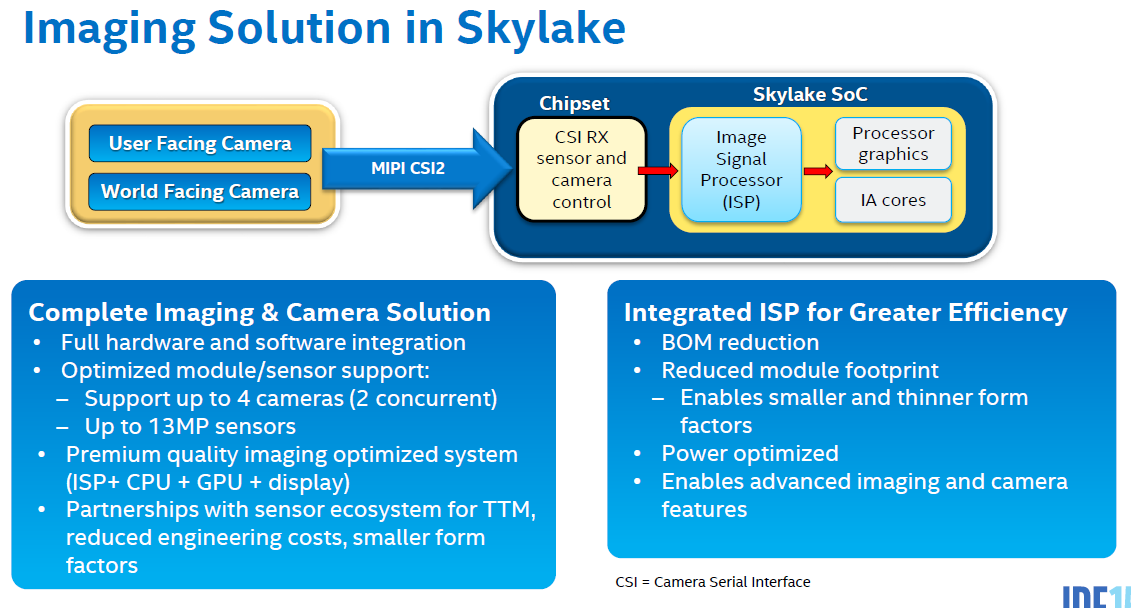 CSI: Camera Serial Interface
BOM: Bill of Material
*
6.3.2 Memory Side Cache (MSC) (1)
6.3.2 Memory Side Cache (MSC)
The eDRAM cache of Broadwell [200]
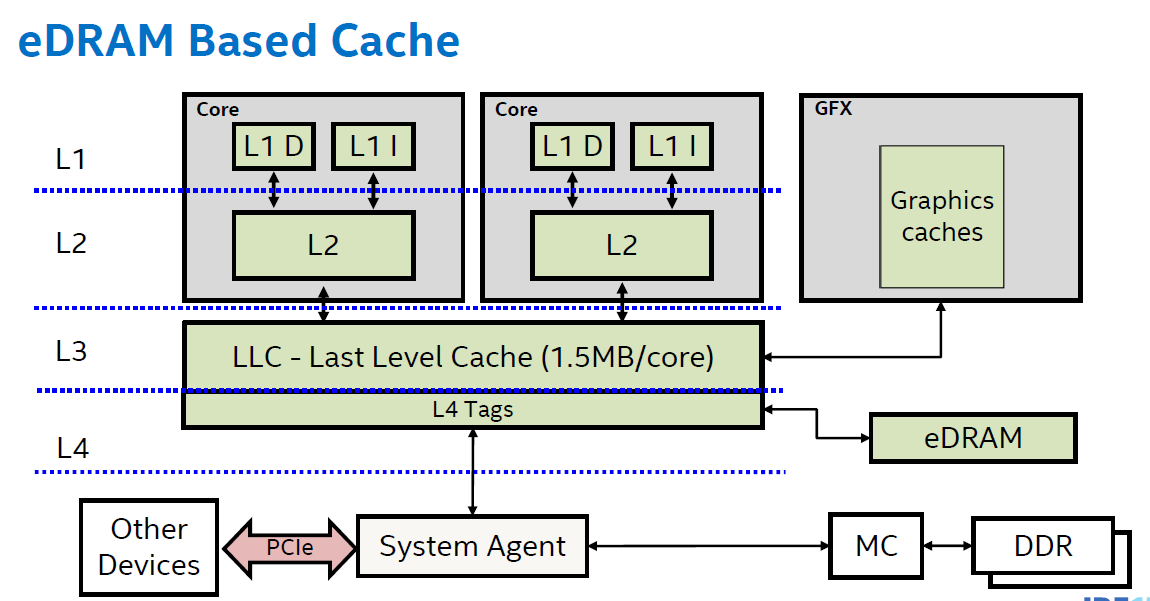 Note: The L4 eDRAM cache operates as a victim cache to the L3 (LLC).
*
6.3.2 Memory Side Cache (MSC) (2)
Memory Side Cache of the Skylake  [200]
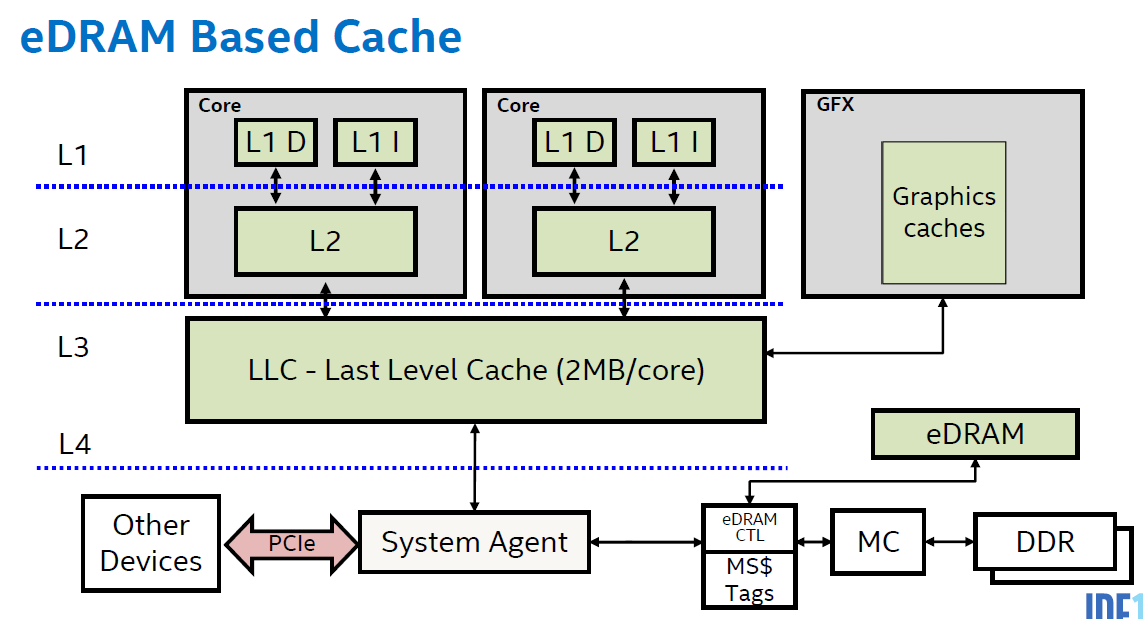 MS$: Memory Side Cache
CTL: Control
*
6.3.2 Memory Side Cache (MSC) (3)
Benefits of the Memory Side Cache (MSC) [200]
It is fully coherent.
Available for use by I/O devices and the Display engine as well.
*
6.3.3 Innovations in power management (1)
6.3.3 Innovations in power management
6.3.3.1 Speed Shift Technology
 6.3.3.2 Duty cycle control of the cores
*
6.3.3.1 Speed Shift Technology (1)
The legacy power management technology, called the DVFS 
  (Dynamic Voltage and Frequency Scaling) -1
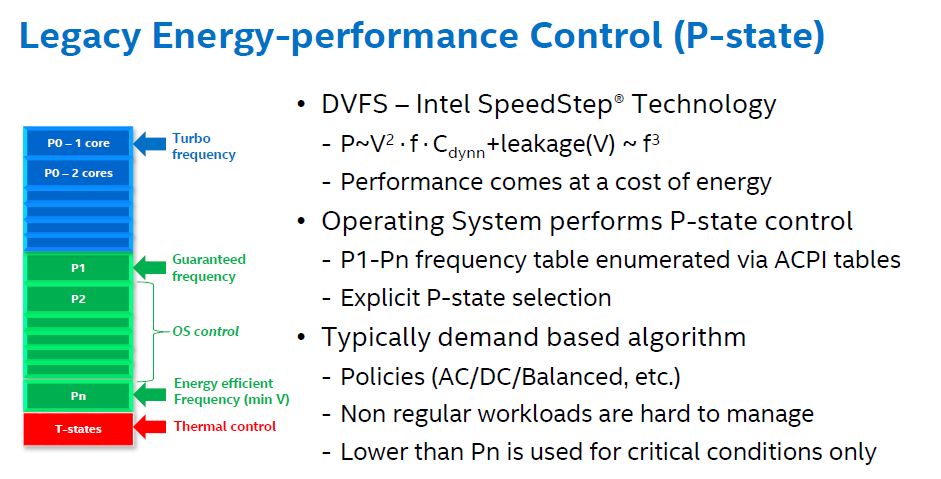 On the other hand, when the workload demands a higher
      operating point than P1, the processor can take over the
      control over the power management by activating the 
      turbo technology.
Lower than Pn states are used only to manage critical
       conditions, like overheating the die.
*
6.3.3.1 Speed Shift Technology (2)
The drawback of the SpeedStep technology
The basic drawback is slow responsiveness, e.g. 30 ms responsiveness, needed until the OS
       recognizes the change of operating conditions (e.g. workload) and responds by resetting the
       operating point [201]. 
This is unfavorable for low residency workloads, like quickly changing video recording.
*
6.3.3.1 Speed Shift Technology (3)
Principle of the Speed Shift Technology
The OS passes the control over power management to the processor, more precisely to the
       PCU (Power Control Unit) of the processor,  along with hints about the user preference
       concerning power management (like max. performance, max. battery life etc.). 
The PCU performs the actual P-state control, called Speed Shift Technology (Intel) or 
     or Autonomous Control (Intel) or Hardware Controlled Performance States (ACPI).
The Autonomous control can cover all P-states or a subset of the P-states, as indicated in the
       next Figures.
*
6.3.3.1 Speed Shift Technology (4)
Passing power management control for all P-states to the CPU [198]
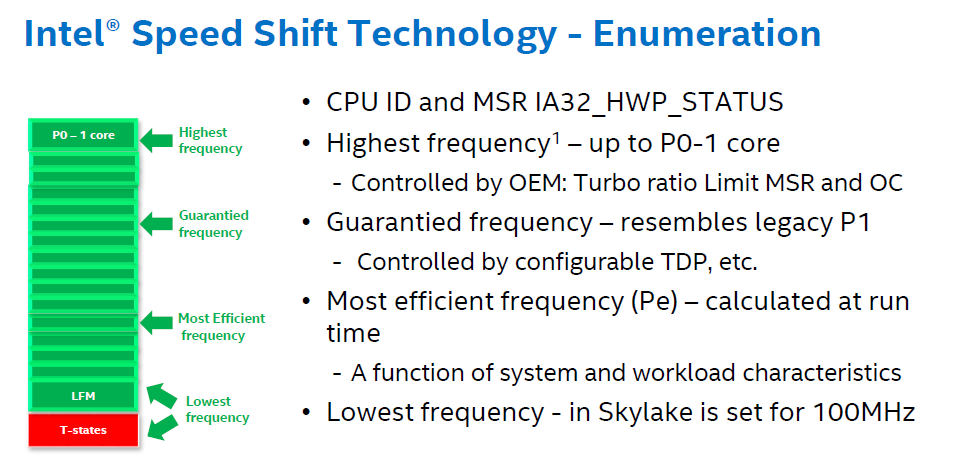 *
6.3.3.1 Speed Shift Technology (5)
Passing power management control for a subset of P-states to the CPU [198]
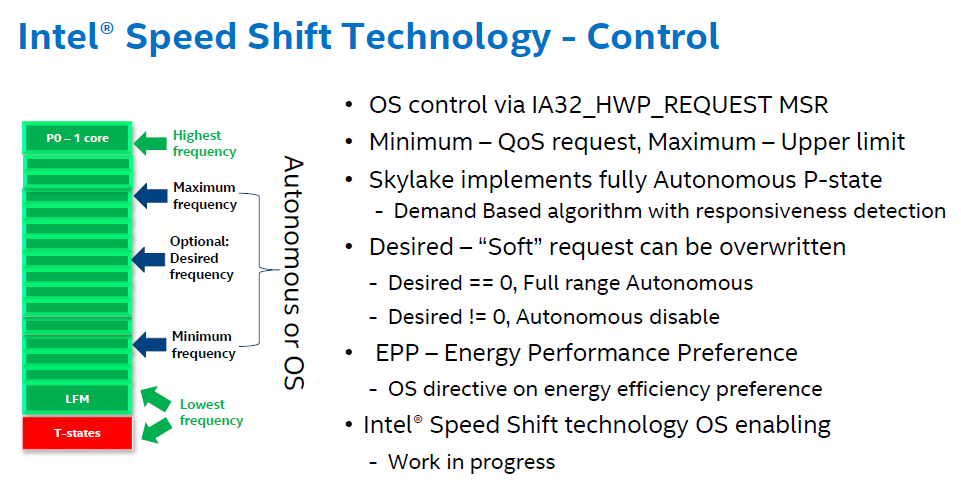 Turbo
(P1)
*
6.3.3.1 Speed Shift Technology (6)
Benefit of the Speed Shift Technology
It reduces the responsiveness of the power management from 30 ms to about 1 ms [201].
*
6.3.3.2 Duty cycle control (1)
6.3.3.2 Duty cycle control [198]
While running applications
dynamic dissipation: ~ f3
runtime: ~ 1/f 
        total energy consumption originating from the dynamic dissipation: ~ f2
with f denoting the clock frequency.
As the performance is proportional with f, the energy consumption arising from the dynamic
   dissipation is proportional to the square of the frequency f, as indicated below.
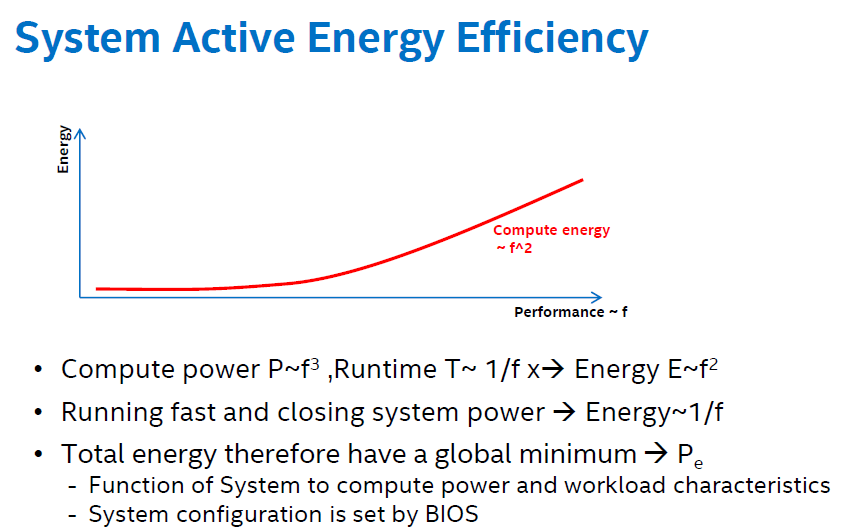 Figure: Dependence of energy consumption arising from the dynamic dissipation
  (designated as Compute energy in the Figure) on the performance (~ f)
*
6.3.3.2 Duty cycle control (2)
On the other hand
the energy consumption originating from the static dissipation is proportional to the runtime.
     The runtime is inversely proportional to the frequency (f).
Consequently, the energy consumption arising from the static dissipation is inversely
      proportional to the frequency (f) which is proportional to the performance, as indicated 
      in the Figure below.
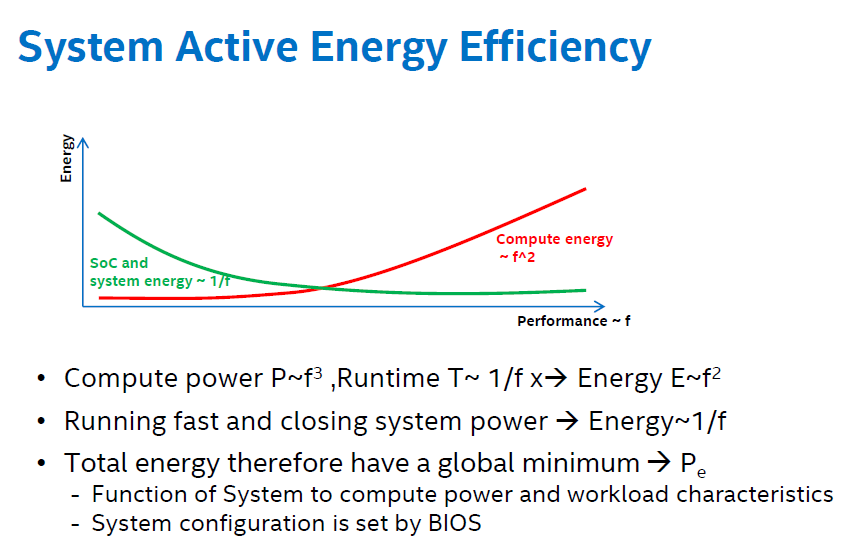 Figure: Dependence of energy consumption originating from the static dissipation
   and system power (designated as SoC and system energy in the Figure) on the performance (~ f) [198]
*
6.3.3.2 Duty cycle control (3)
As a consequence, the total energy consumption originating from both the
dynamic dissipation and
static dissipation as well as system power consumption
has a minimum, as indicated in the Figure below.
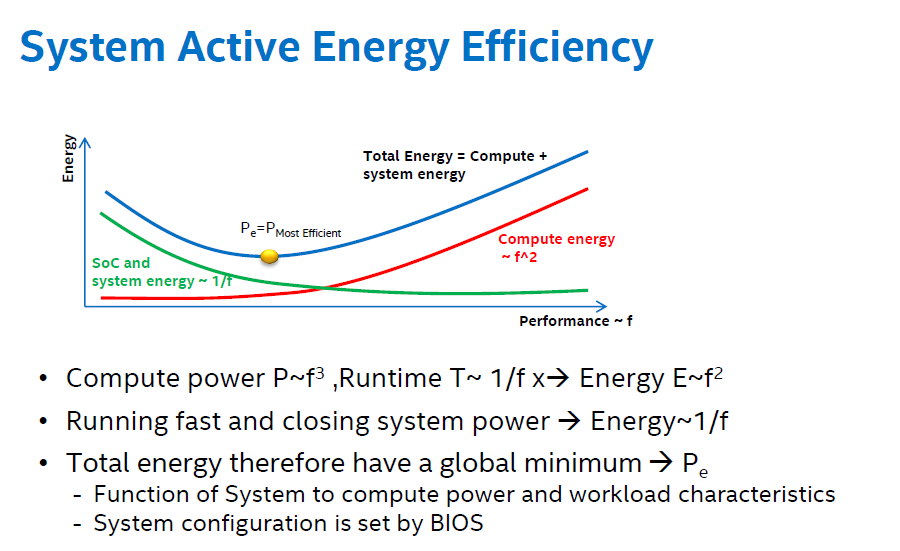 Figure: Dependence of energy consumption originating from both the dynamic dissipation (designated as the Compute energy in the Figure) and the static dissipation and system power (designated as SoC and system energy in the Figure) on the performance
Obviously, the min. energy consumption point (Pe) is the most efficient working point of a core 
  of the processor.
*
6.3.3.2 Duty cycle control (4)
Power management with taking into account the most efficient Pe working point [198]
Frequency will be lowered as far as possible until the Pe working point is reached.
Pe will be calculated every ms based on the workload and system characteristics.
There is no benefit when the system is clocked below the Pe point, as it would increase 
       the energy consumption. 
Therefore, a so called EARtH algoritm overrides lower P requests and sets f according to Pe.
     The EARtH algorithm is activated only if it is possible to enter the package sleep state.
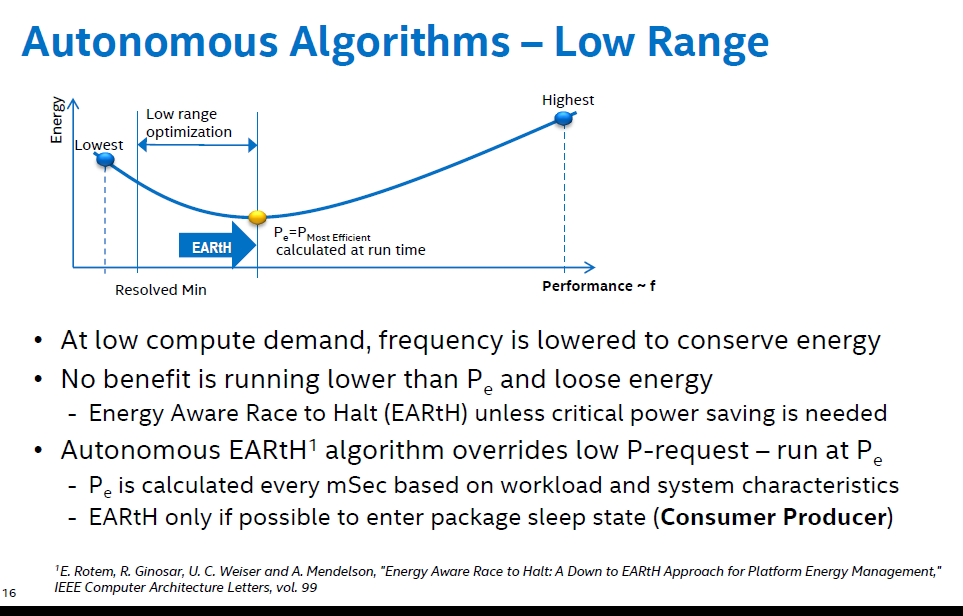 Figure: Power management with taking into account the most efficient Pe working point [198]
*
6.3.3.2 Duty cycle control (5)
Duty cycling [198]
While managing power going below Pe would reduce energy consumption inefficiently
       due to the fixed power components.
In this region turning the package on and off, called duty cycling, reduces power
      proportionally to run time, as shown in the Figure below, about 1000 times in a sec.
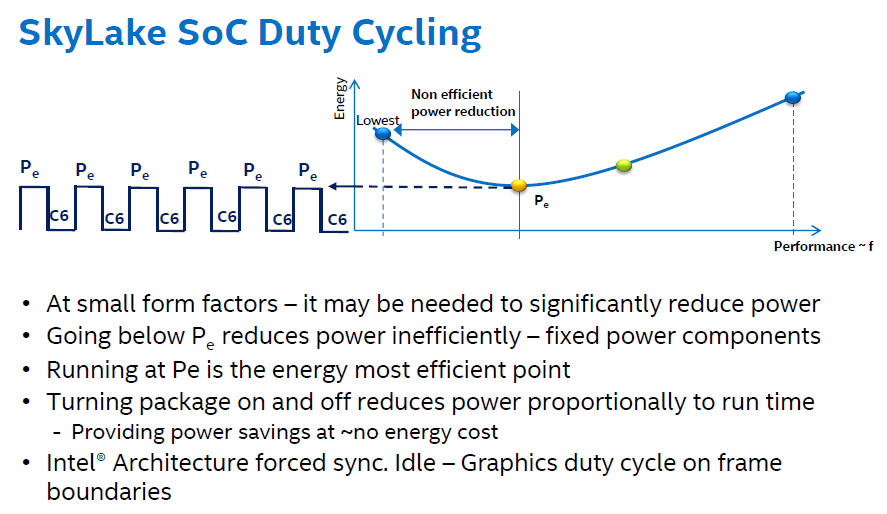 Figure: Principle of duty cycling used to reduce energy consumption in the region below Pe
In the region below Pe duty cycling is a more effective technique to reduce power for low
        power demand than reducing frequency below Pe.
*
6.3.3.2 Duty cycle control (6)
Power saving measures in C1 to C6 idle states
C1
Stop instruction execution
L1
L1
L1
L1
Cn
C0
L2
L2
C3
C3
Flush
Flush
L3
Stop core clocking
C0
Stop core clocking
Cn
C6
C6
0
0
Vcc
Vcc
Stop core PLL
Stop core PLL
SRAM
SRAM
L3
6.4 Skylake-based mobile and desktop lines
6.4 The Skylake-based mobile and desktop lines (1)
Overview of the Skylake-based mobile and desktop series -1 [206]
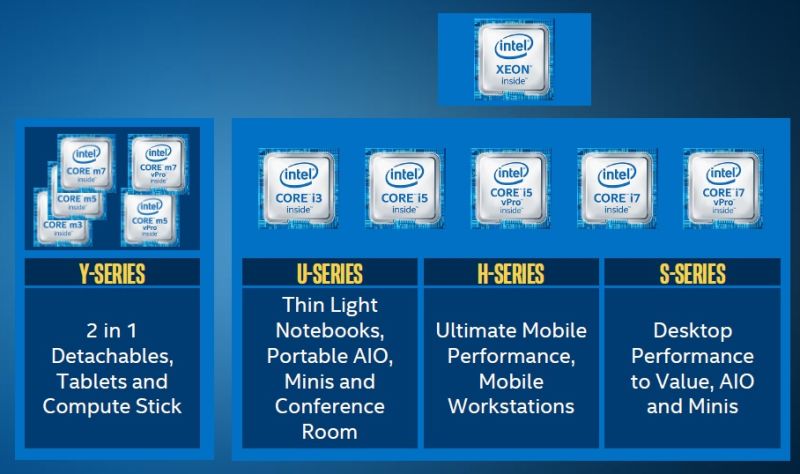 4.5 W
15/28 W
45 W
65/91 W
6.4 The Skylake-based mobile and desktop lines (2)
Overview of the Skylake-based mobile and desktop series -1 [202]
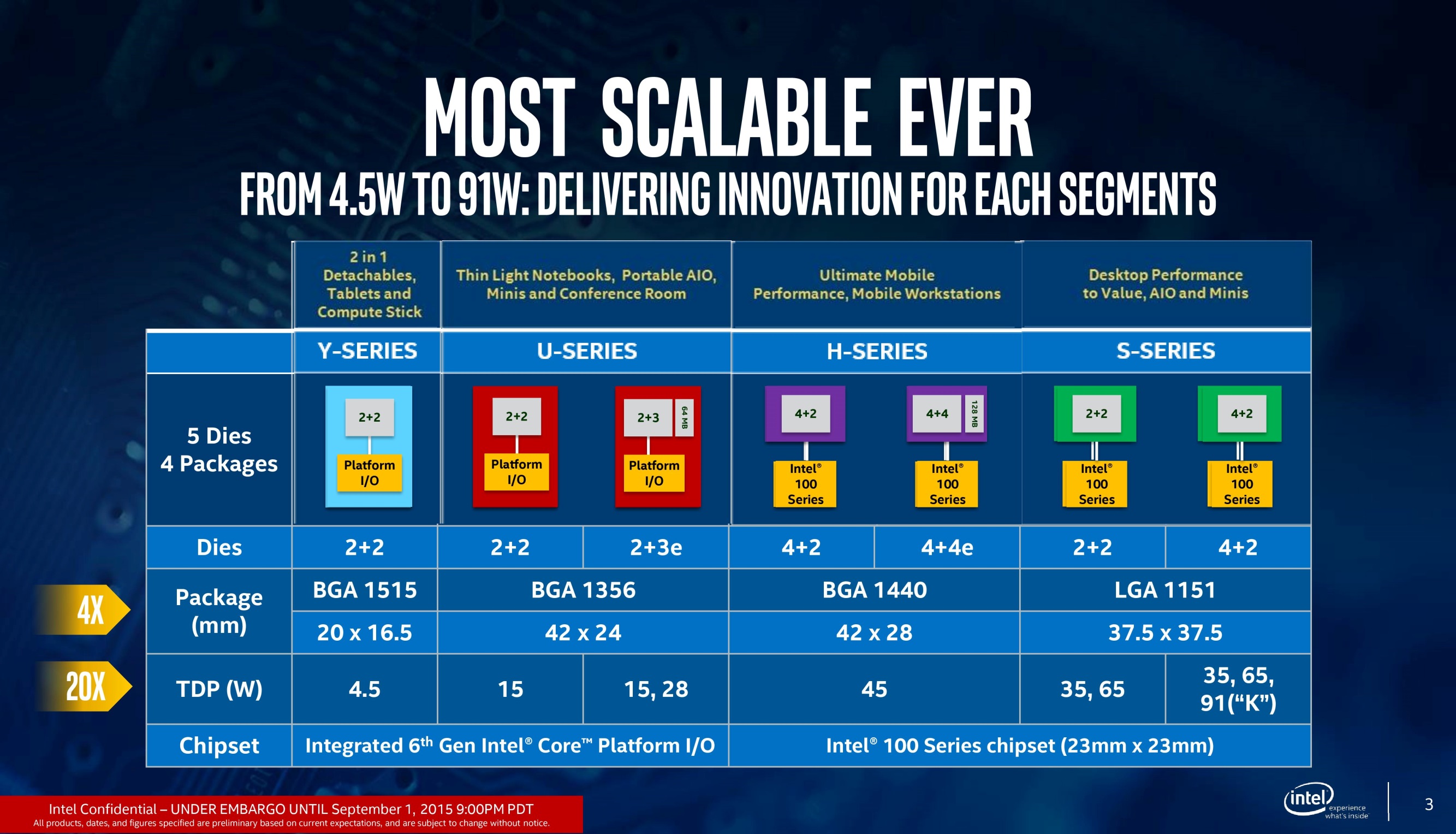 BGA: Ball Grid Array (to be soldered)
LGA: Land Grid Array (to be socketed)
Dies: No. of cores  and GT levels, e.g. 2+2 means: 2 cores +GT 2 graphics, etc.
6.4 The Skylake-based mobile and desktop lines (3)
Key features of the Skylake-based mobile and desktop lines [190]
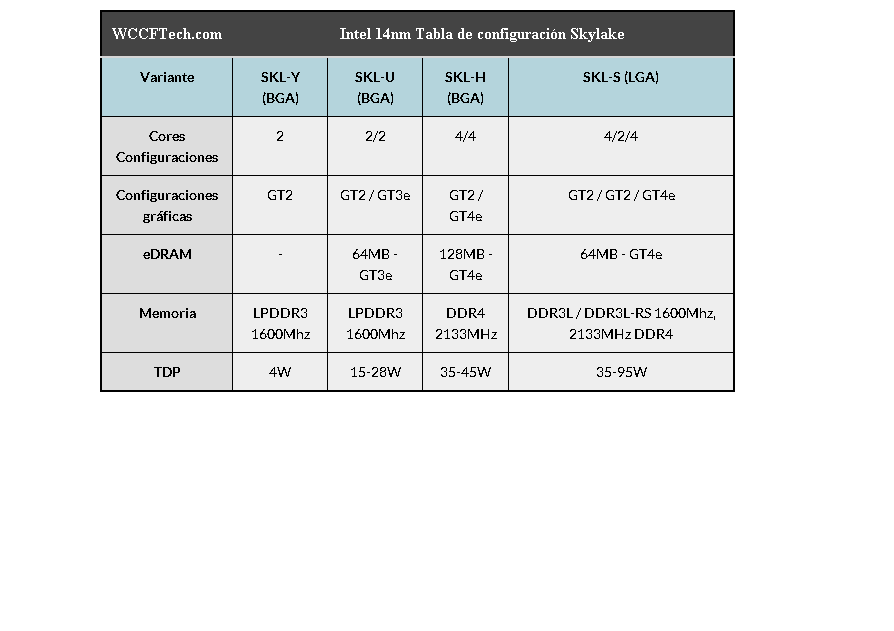 6.4 The Skylake-based mobile and desktop lines (4)
Example 1: Main features of the models of the 4.5 W Skylake m mobile line [202]
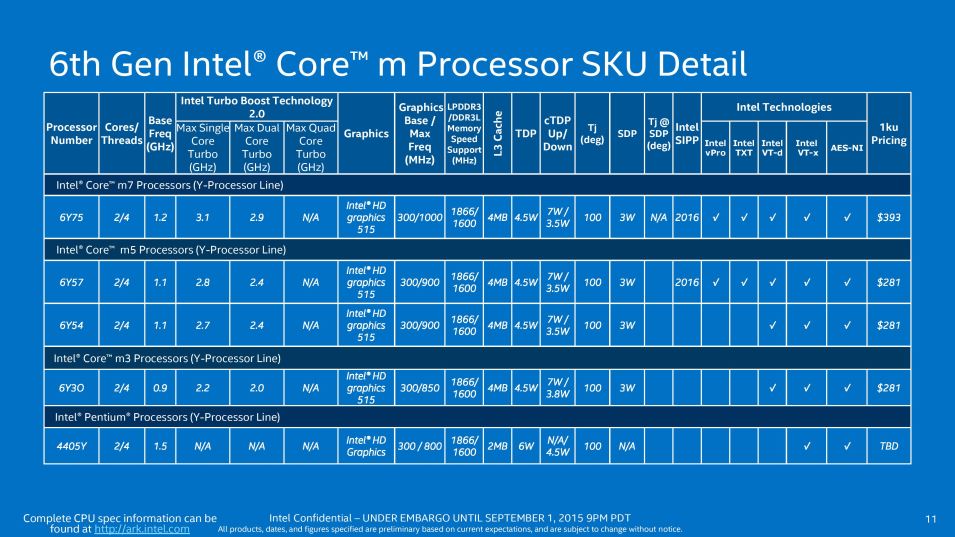 6.4 The Skylake-based mobile and desktop lines (5)
Remark
cTDP down – when a cooler or more quiet mode of operation is desired, this mode specifies a
                     lower TDP and lower guaranteed frequency versus the nominal mode.
cTDP up     – when extra cooling is available, this mode specifies a higher TDP and higher
                     guaranteed frequency versus the nominal mode.
6.4 The Skylake-based mobile and desktop lines (6)
Example 2: The unlocked Skylake S desktop line
Main features of the unlocked Skylake S desktop line [202]
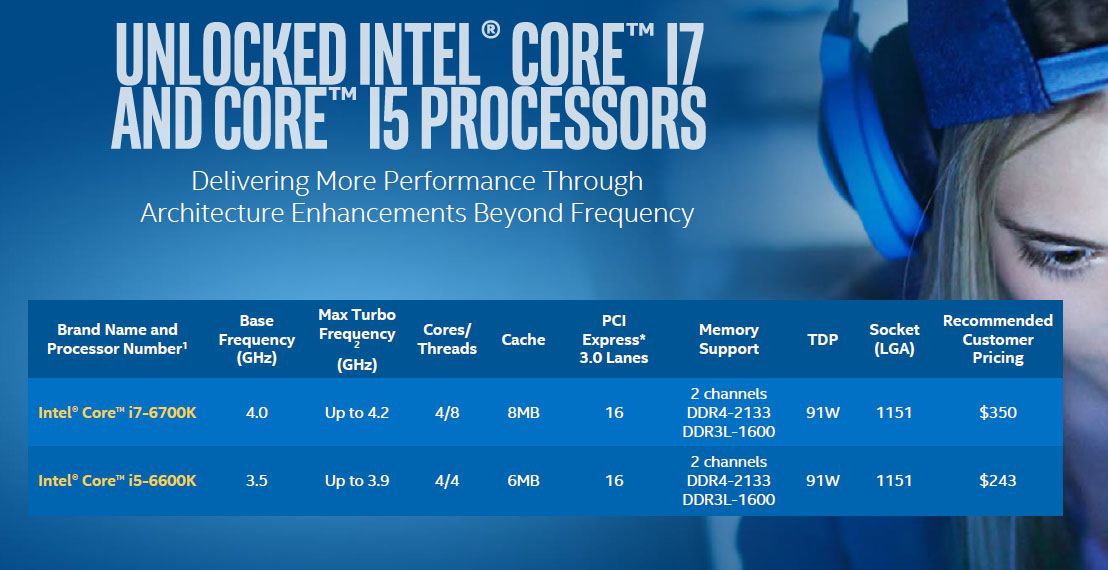 Note that the 91 W unlocked Skylake S-line does not include integrated graphics, as most users 
  of this high-end processor will attach discrete graphics cards.
6.4 The Skylake-based mobile and desktop lines (7)
Max. base frequency of Skylake models with different TDPs and configurations
  (Based on data from [202])
Note that low TDP can be achieved first of all by reducing the core frequency and limiting
  the computer resources (cores, GPU EUs) provided.
6.4 The Skylake-based mobile and desktop lines (8)
Example Skylake-S platform: Intel Core i7-6700K desktop processor platform [203]
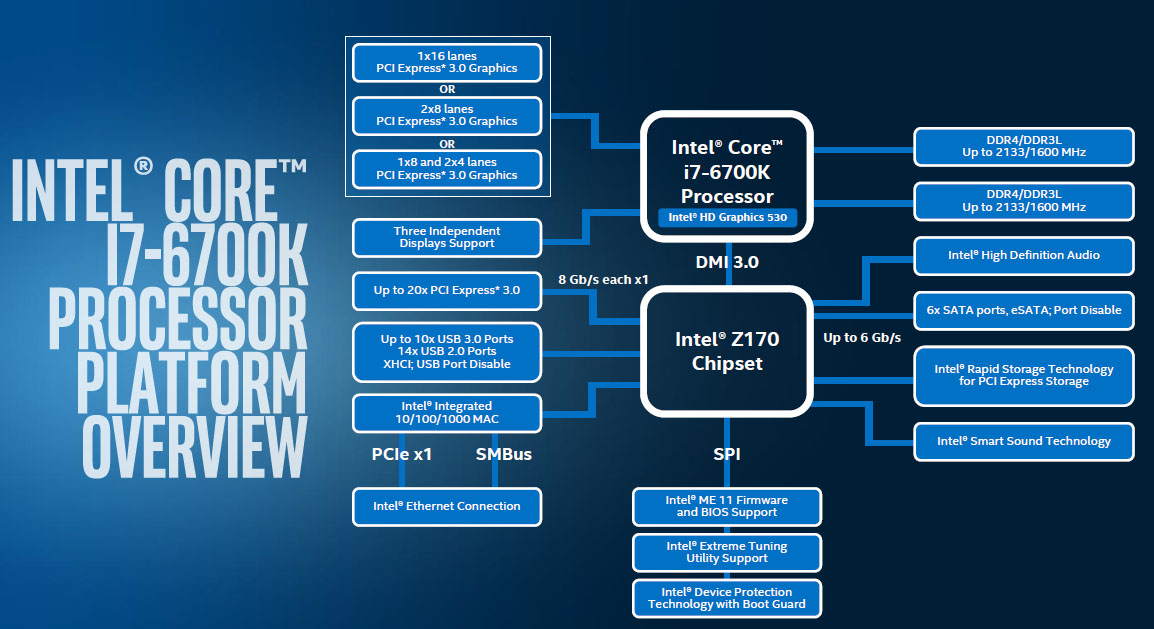